Instituto nacional de Soyapango
Integrantes: 
Carlos Salvador Molina Ramírez #35
Katherine Xiomara Rivera Argueta #36 
Flor De María Landaverde Moran #20
Claudia Elizabeth Sánchez Pérez #41
María Consuelo López Palacios #24
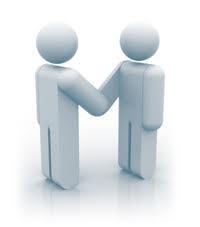 Proceso de constitución legal de una empresa
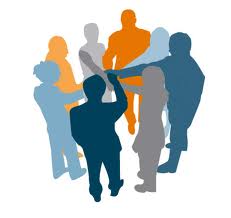 Como crear una empresa
Para convertirse en un empresario hay que tener en cuenta los factores que afectarán a la vida de una persona en el futuro. Lo primero es analizar si se tienen las cualidades necesarias (recursos económicos, responsabilidad) y tener presente la renuncia a la posición actual.
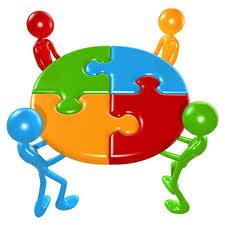 Idea inicial para constituir  una empresa
Un requisito importante al momento de iniciar una empresa o negocio es que la constituyamos legalmente.
Constituir legalmente nuestra empresa nos permite que ésta sea legalmente reconocida, que está sujeta a créditos, que podamos emitir comprobantes de pago, y que podamos producir, comercializar y promocionar nuestros productos o servicios con autoridad y sin restricciones.
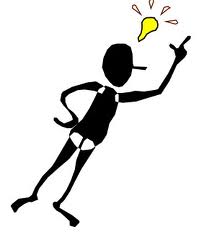 Una empresa puede estar constituida legalmente como Persona Natural o Persona Jurídica.
En otras palabras, en el momento que decidimos formalizar una empresa, debemos elegir si la constituiremos bajo la forma de Persona Natural o bajo la forma de Persona Jurídica.
Veamos la definición de cada una de estas personerías, sus diferencias, y las ventajas y desventajas que presenta cada una de ellas:
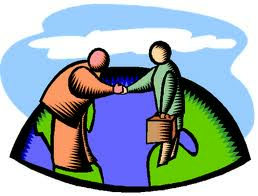 Persona natural
Persona Natural es una persona humana que ejerce derechos y cumple obligaciones a título personal.

Crear una empresa o negocio como Persona Natural significa que nosotros (que pasamos a ser la Persona Natural), como creadores y dueños de la empresa, asumimos todos los derechos y todas las obligaciones de ésta.
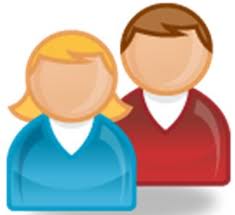 Ventajas de persona natural
la constitución de la empresa es sencilla y rápida, no presenta mayores trámites, la documentación requerida es mínima.

la constitución de la empresa no requiere de mucha inversión, no hay necesidad de hacer mayores pagos legales.

no se les exige llevar y presentar tantos documentos contables.

si la empresa no obtiene los resultados esperados, el giro del negocio puede ser replanteado sin ningún inconveniente.

las empresas constituidas bajo la forma de persona natural pueden ser liquidadas o vendidas fácilmente.

la propiedad, el control y la administración recae en una sola persona.

se puede ampliar o reducir el patrimonio de la empresa sin ninguna restricción.

pueden acogerse a regímenes más favorables para el pago de impuestos.
Desventajas de una persona natural
tiene responsabilidad ilimitada, es decir, el dueño asume de forma ilimitada toda la responsabilidad por las deudas u obligaciones que pueda contraer la empresa, lo que significa que deberá garantizar dichas deudas u obligaciones con su patrimonio o bienes personales.

capital limitado sólo a lo que pueda aportar el dueño.

presenta menos posibilidades de poder acceder a créditos financieros, los bancos o entidades financieras se muestran menos dispuestos a conceder préstamos a Personas Naturales.
Persona jurídica
Persona jurídica es una empresa o negocio que ejerce derechos y obligaciones a su nombre.
Crear una empresa o negocio como Persona Jurídica significa que es la empresa, y no nosotros, es quien adquiere y asume los derechos y las obligaciones.
A diferencia de la Persona Natural, las obligaciones las asume la empresa, las cuales se limitan y están garantizadas sólo con los bienes que ésta pueda tener a su nombre
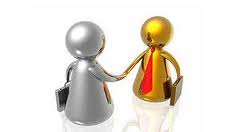 Ventajas de persona jurídica
tiene responsabilidad limitada, es decir, el dueño o los dueños de la empresa, asumen sólo de forma limitada la responsabilidad por las deudas u obligaciones que pueda contraer la empresa, las cuales solo se garantizan con los bienes, capital o patrimonio que pueda tener la empresa.

mayor disponibilidad de capital, ya que éste pude ser aportado por varios socios.

mayores posibilidades de poder acceder a créditos financieros, los bancos o entidades financieras se muestran más dispuestos a conceder préstamos a Personas Jurídicas antes que a Personas Naturales.

posibilidad de acceder sin mayores restricciones a concursos públicos.

el propietario y los socios trabajadores de la empresa, pueden acceden a beneficios sociales y seguros.
Desventajas de persona juridica
mayor dificultad al momento de constituirla, presenta una mayor cantidad de trámites y requisitos.

requiere de una mayor inversión para su constitución.

se les exige llevar y presentar una mayor cantidad de documentos contables.

la propiedad, el control y la administración pueden recaer en varias personas (socios).

presenta una mayor cantidad de restricciones al momento de querer ampliar o reducir el patrimonio de la empresa.

presenta una mayor dificultad para liquidarse o disolverse.
Para legalizar una empresa es importante los siguientes pasos
Paso 1 
Pasos a seguir para legalizar una empresa en El Salvador
   * Seleccionar el nombre de la empresa.
   * Según el artículo 570 y 571 del código de comercio. 
   * La institución donde se realiza el trámite es el Centro Nacional de Registros 
  (CNR).
   * Se realiza en la oficina de Registro de Comercio.
   * Al llegar a esta oficina se verifica si el nombre que se quiere para la empresa está disponible. 
   * Se solicita el formulario para la inscripción de empresa. 
   * Para realizar este trámite se debe presentar el DUI y NIT del propietario del establecimiento  previamente solicitado en el Ministerio de Hacienda (NIT).
   * El número de días que se utiliza para concretizar el trámite es de 2. 
   * En el ministerio de hacienda  se puede solicitar el Número de Registro de Contribuyente y el NIT.
Paso 2 
   * Registro del balance inicial de la empresa.
   * Según el artículo 411 y 474 del código de comercio. 
   * La institución donde se realiza el trámite es el Centro Nacional de Registros.
   * Se realiza en la oficina de Registro de Comercio.
   * El balance inicial debe presentar su debida inscripción al CNR previa cancelación de aranceles que tienen un valor de $17.14. 
   * El número de días que se utiliza para concretizar el trámite es de 2.
Paso 3 
  Inscripción en el Ministerio de Hacienda para obtener el NIT de comerciante.
   * Se debe pagar el arancel respectivo ($0.23) en Torre 1 primer nivel (Tesorería). 
   * Para que le puedan brindar el NIT se debe presentar el comprobante de pago de aranceles respectivos 
   * Luego se debe esperar la entrega del documento en Torre 2 primer nivel. 
   * El número de días que se utiliza para concretizar el trámite es de 1.
Paso 4 
   * Obtener el N°  de Registro de Contribuyente
   * Según el artículo 86 del código tributario. 
   * La institución donde se realiza el trámite es el Ministerio de Hacienda. 
   * Para realizar este trámite se debe presentar el formulario F-210 completamente lleno, en la oficina asignada adjuntando el NIT del comerciante. 
   * No hay ningún pago de aranceles para realizar este trámite.
Paso 5 
   * Registrar la empresa en la Alcaldía Municipal
   * Según la Ley General Tributaria Municipal (art.30). 
   * El trámite  se realiza en la oficina general de la Alcaldía Municipal en el departamento de Inscripción de contribuyentes. 
   * Para realizar este trámite se debe presentar el formulario para inscripción y des inscripción de contribuyentes (F-4) completamente lleno. 
   * El valor de los aranceles o pagos para realizar el trámite son de acorde a la tabla arancelaria de la Alcaldía de la localidad. 
   * El número de días que se utiliza para concretizar el trámite es de 2.
Paso 6 
   * Obtención de solvencia en la Dirección General de Estadísticas y Censos (DIGESTYC)
   * El trámite  se realiza en  departamento de trámites de solvencia 
   * Para realizar este trámite se debe presentar el formulario respectivo (F-10), presentando la documentación requerida, así como también el comprobante de pago de aranceles respectivos. 
   * También se requiere la presentación del balance inicial y el NIT del propietario. 
   * El número de días que se utiliza para concretizar el trámite es de 1.
Paso 7 
   * Solicitud de matrícula de empresa de comerciante.
   * Según el artículo 411 del código de comercio. 
   * La institución donde se realiza el trámite es el Centro Nacional de Registros     (CNR).
   * La oficina encargada es la de Registro de Comercio. 
   * Este  documento se obtiene con el fin de que la empresa pueda laborar legalmente. 
   * Para realizar este trámite se debe presentar la solicitud de matrícula de empresa (1ª vez). 
   * La documentación requerida para realizar este trámite es la copia de NIT, recibo original de derecho de registro, solvencia de la Dirección General de Estadísticas y Censos. 
   * El valor de los aranceles o pagos para realizar el trámite es de $11.43 
   * El número de días que se utiliza para concretizar el trámite es de 1.
Paso 8 
   * Legalización contable.
   * Según el artículo 435 del código de comercio. 
   * El trámite debe realizarse con un contador público debidamente certificado. 
   * Se  presenta una solicitud a un contador público para que autorice el sistema contable y catálogo de cuentas. 
   * El valor de los aranceles o pagos para realizar el trámite es de $571.43 
   * El número de días que se utiliza para concretizar el trámite es de 1.
Paso 9 
   * Legalización de libros contables.
   * Según el artículo 70 del código de comercio. 
   * El trámite debe realizarse con un contador público o un auditor debidamente certificados. 
   * La documentación requerida para realizar el trámite es El Libro Diario, Libro Mayor, Libro de Estados Financieros. 
   * El valor de los aranceles o pagos para realizar el trámite es de $0.23 más IVA por cada hoja autorizada. 
   * El número de días que se utiliza para concretizar el trámite es de 1.
Paso 10 
   * Inscripción en el Ministerio de Trabajo.
   * Según el artículo 55 de la ley de Organizaciones y Funciones del Sector Trabajo y Previsión Social. 
   * La institución donde se realiza el trámite es el Ministerio de Trabajo.
   * El trámite debe realizarse en el departamento de inscripción de trabajo. 
   * En este lugar se debe realizar los respectivos contratos de trabajo, inscribirse en el Ministerio de Hacienda presentando nómina de empleados. 
   * La documentación requerida para realizar el trámite es la solicitud de inscripción y la identificación del representante legal. 
   * El número de días que se utiliza para concretizar el trámite es de 1.
Paso 11 
   * Inscripción en el ISSS.
   * En las oficinas del Instituto Salvadoreño del Seguro Social debe inscribirse como patrono e inscribir a los empleados también. 
   * Para realizar este trámite se debe presentar el formulario expedido por el ISSS, carta dirigida al ISSS. 
   * El número de días que se utiliza para concretizar el trámite es de 1.
Paso 12 
   *  Abrir cuenta bancaria. 
   * La apertura de la cuenta bancaria la puede realizar en el banco de su preferencia. 
   * La cuenta bancaria debe de aperturas a nombre de la empresa. 
   * La única documentación que debe presentarse para realizar este trámite es el DUI. 
   * El número de días que se utiliza para concretizar el trámite es de 1.
Paso 13 
   *  Abrir cuenta en registro de catastro. 
   * Según el artículo 7 de la Ley General Tributaria Municipal. 
   * El trámite se realiza en la Alcaldía Municipal. 
   * El trámite debe realizarse en el departamento de impuestos. 
   * Se debe presentar la declaración jurada en la Alcaldía de la localidad para poder estar legalmente inscrito en el lugar que se establezca. 
   * Presentar el formulario único de trámites empresariales. 
   * La documentación requerida para realizar el trámite son el NIT, DUI, teléfono de la empresa, mencionar el nombre, giro, fecha de inicio de operaciones y la carta jurada. 
   * Los aranceles o pagos para realizar el trámite son gratis por primera vez. 
   * El número de días para concretizar el trámite es de 1.
Paso 14 
   * Elaboración de facturas. 
   * La imprenta debe estar autorizada por el Ministerio de Hacienda. 
   * En este proceso se deben de elaborar las facturas y documentos para el funcionamiento de las ventas. 
   * El número de días para concretizar el tramite depende de la  imprenta.
Paso 15 
   *  Comprar libros de IVA. 
   * Este trámite debe realizarse en la oficina de un contador público o un auditor. 
   * El número de días para concretizar el trámite es de 1.
Paso 16 
   * Obtención de patentes. 
      * Según la ley de fomento
      * El trámite debe realizarse en el Centro Nacional de Registros (CNR). 
      * Dicho proceso debe de realizarse en el departamento de patentes de inversión. 
      * En este departamento se deben de inscribir las patentes de la empresa. 
      * Se debe presentar el formulario de dirección de propiedad intelectual (original), anexar el recibo de pago y adjuntar el documento técnico. 
      * El valor de los aranceles para realizar el trámite es de $57.14 
      * El número de días para concretizar el trámite es de 1.
Paso 17 
   * Inscribir las marcas de fábrica. 
   * Según la Ley de Marcas. 
   * El trámite se realiza en el Centro Nacional de Registros (CNR). 
   * La documentación requerida para realizar el trámite deben ser 15 facsímiles debidamente cortados en un sobre y se debe adjuntar la solvencia de contribuciones directas. 
   * Los aranceles en este caso son de $20.00 
   * El número de días necesarios para concretizar el trámite es de 5.
Elección de tipo de empresa
Una vez que hemos determinado si vamos a constituir nuestra empresa como Persona Natural o como Persona Jurídica, pasamos a elegir el tipo de empresa o sociedad que vamos a utilizar
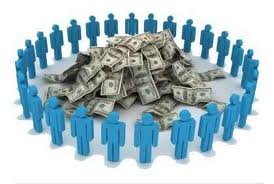 Tipo de empresa como persona natural
Como Persona Natural sólo es posible ser una Empresa Unipersonal:

Empresa Unipersonal: en este caso el propietario de la empresa o negocio asume la capacidad legal del negocio, es decir, asume los derechos y obligaciones a título personal, y de forma ilimitada.
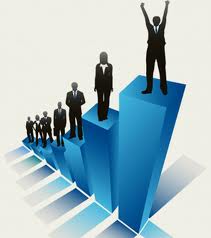 Tipo de empresa como persona jurídica
Como Persona Jurídica es posible elegir los siguientes tipos de empresa:
Empresa Individual de Responsabilidad Limitada (E.I.R.L): en este acaso la empresa debe contar con un solo propietario o dueño, denominado titular. A diferencia de la Empresa Unipersonal, las obligaciones se limitan al patrimonio de la empresa.
Sociedad Colectiva (S.C): es una empresa asociativa constituida por más de una persona o socio, comprometidos a participar en la gestión de la empresa con los mismos derechos y obligaciones.
Sociedad de Responsabilidad Limitada (S.R.L): empresa constituida por un mínimo de 2 socios y un máximo de 20, en donde igualmente, las obligaciones se limitan al capital aportado.
Sociedad Anónima (S.A.): 
se le denomina anónima porque como las acciones son negociables y transferibles, éstas pueden ser endosables o negociables una y otra vez, pero siempre se va a saber quién es el propietario de las acciones.
Sociedad Comanditaria o En comandita (S en C): empresa conformada por más de un socio, en donde igualmente, las obligaciones sólo se limitan al patrimonio con que cuente la empresa.
Gracias por
Su atención
Prestada!!!
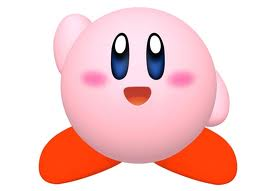